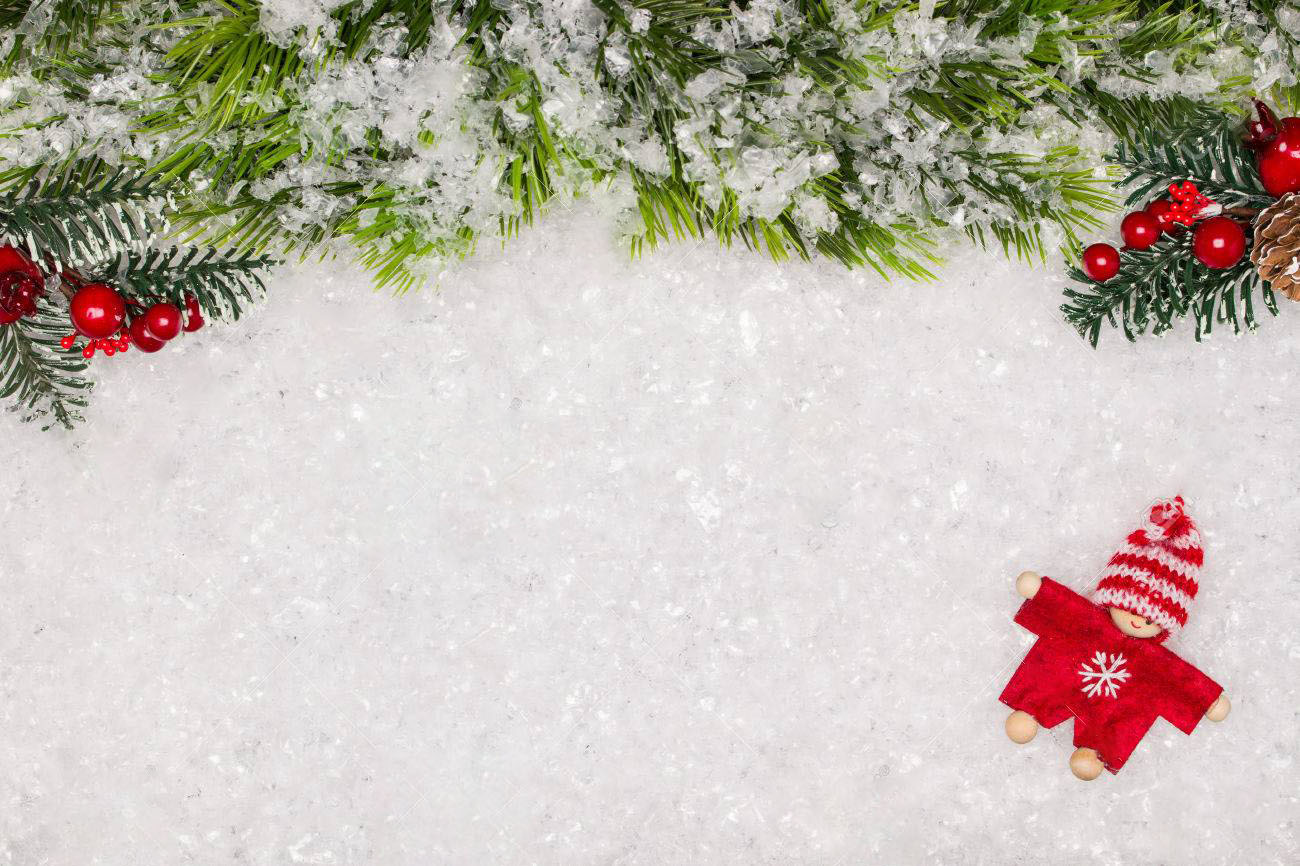 CHÀO MỪNG CÁC EM ĐẾN VỚI TIẾT HỌC HÔM NAY !
MÔN TOÁN – LỚP 3
1
I. KHỞI ĐỘNG
1 ngày = … giờ
1 giờ = … phút
Thứ  sáu ngày 11 tháng 2 năm 2022
Toán
Tháng - Năm (trang 108)
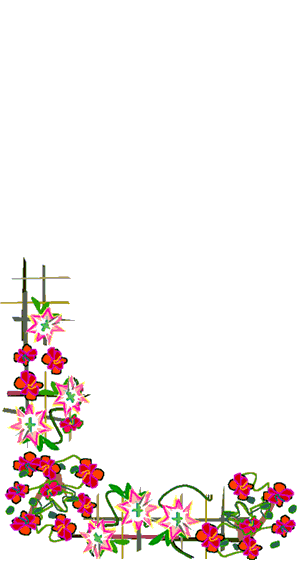 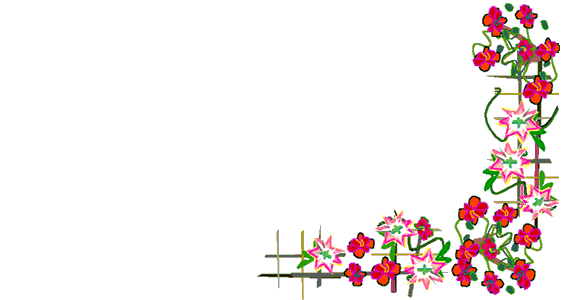 HÌNH THÀNH 
KIẾN THỨC MỚI
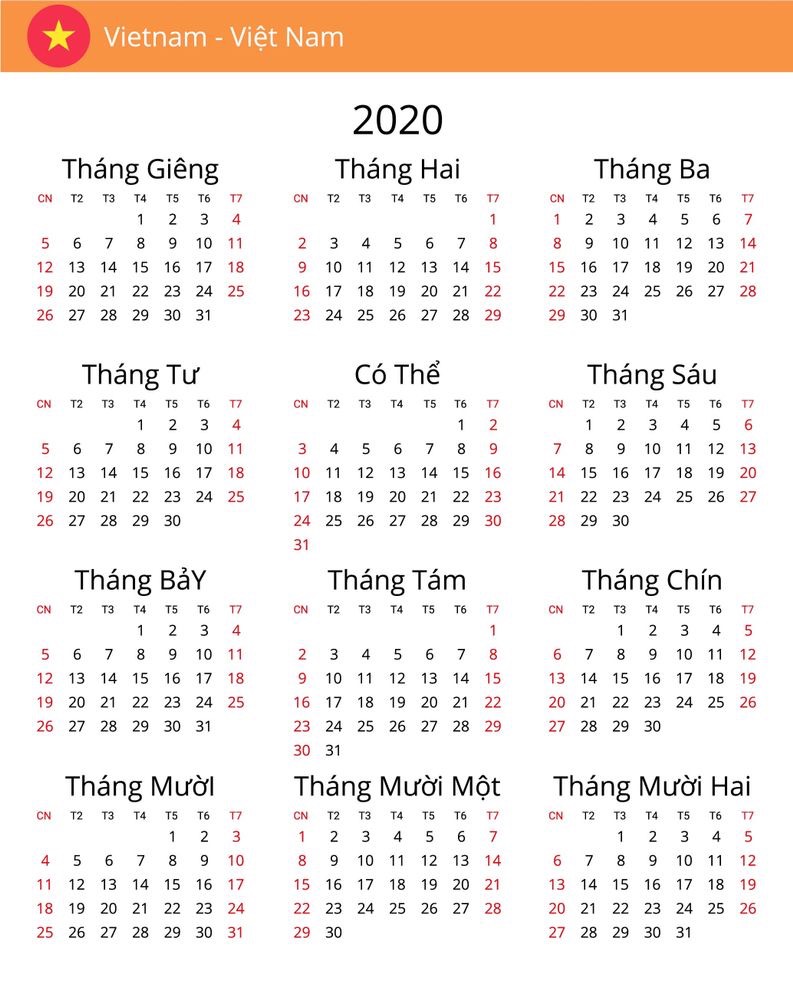 Tháng Một
Tháng Năm
- Một năm có 12 tháng.  
   - Gồm những tháng: tháng Một, tháng Hai, tháng Ba, tháng Tư, tháng Năm, tháng Sáu, tháng Bảy, tháng Tám, tháng Chín, tháng Mười, tháng Mười một, tháng Mười hai.
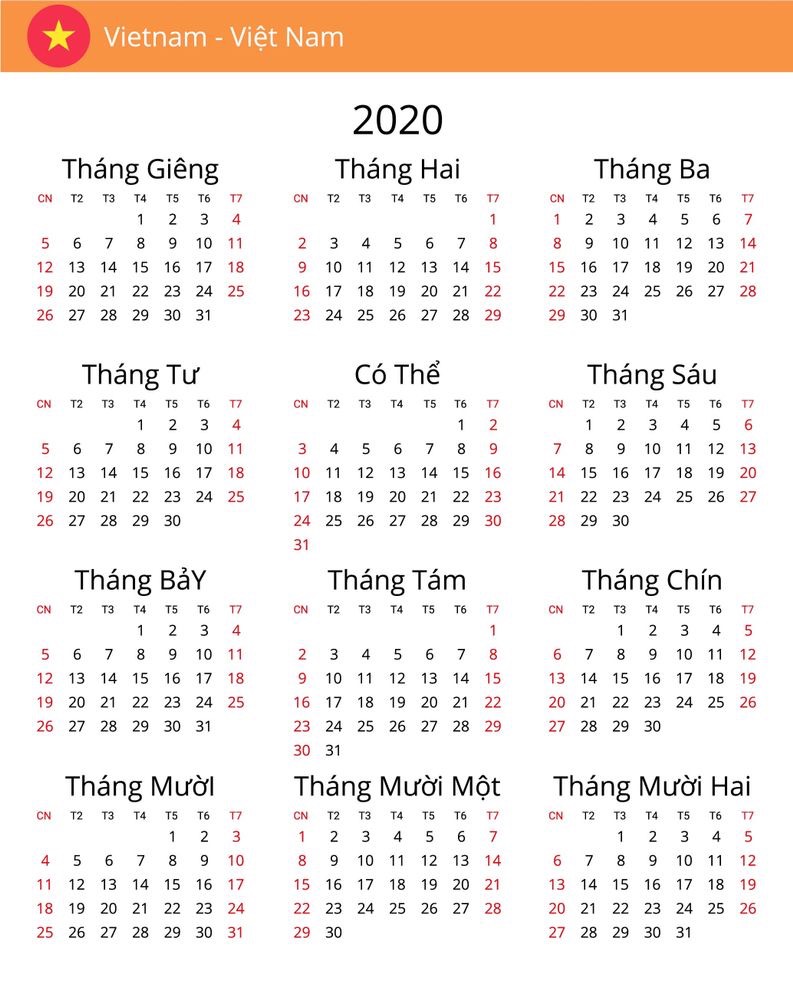 Tháng Một
Tháng Năm
Th¸ng 1
Th¸ng 3
Th¸ng 5
Th¸ng 7
Th¸ng 8
Th¸ng 10
Th¸ng 12
31 ngµy
31 ngµy
31 ngµy
31 ngµy
31 ngµy
31 ngµy
31 ngµy
Sè ngµy trong tõng th¸ng:
Th¸Ng 2
Th¸ng 1
Th¸NG 3
Th¸ng 4
Th¸ng 5
Th¸ng 6
28 ngµy
31 ngµy
31 ngµy
30 ngµy
31 ngµy
30 ngµy
hoÆc
29 ngµy
Th¸ng 7
Th¸ng 8
Th¸ng 10
Th¸ng 12
Th¸ng 9
Th¸ng 11
31 ngµy
31 ngµy
30 ngµy
31 ngµy
30 ngµy
31 ngµy
- Các tháng có 31 ngày:
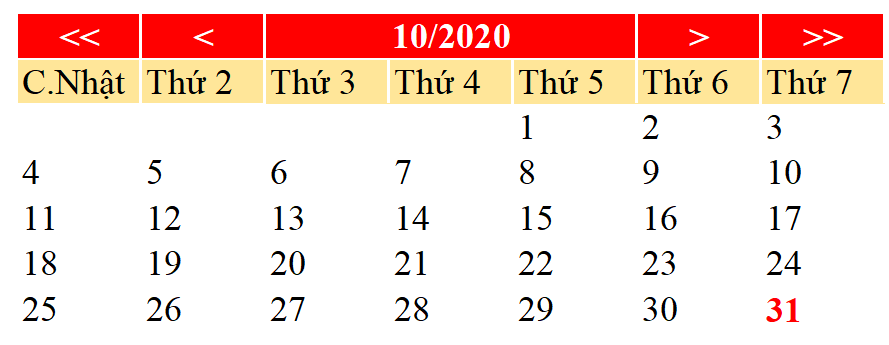 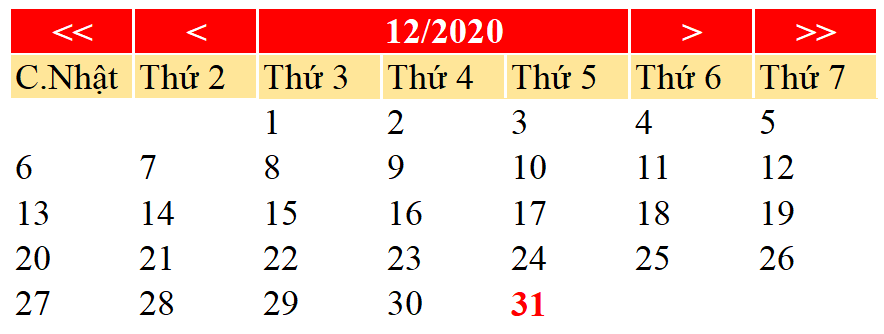 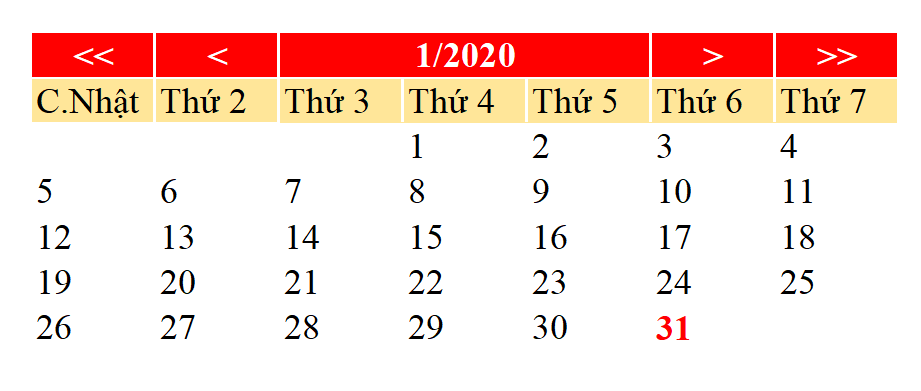 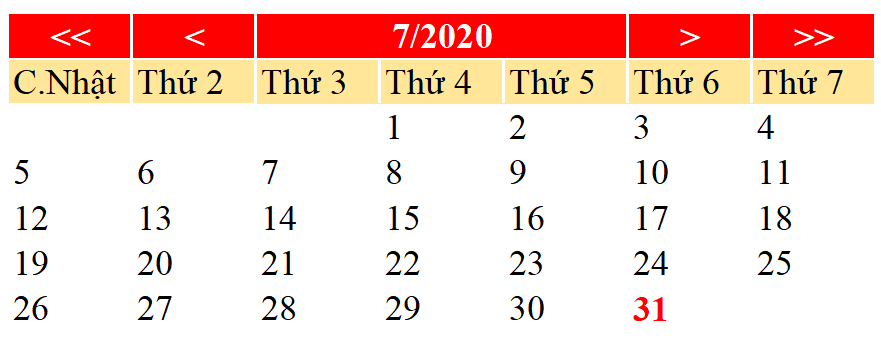 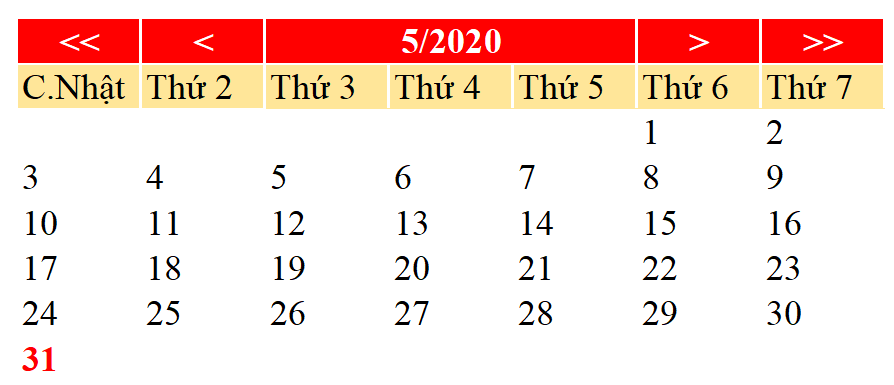 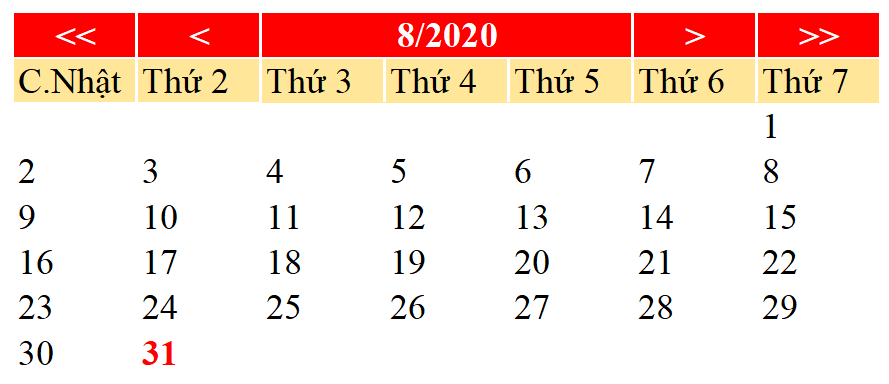 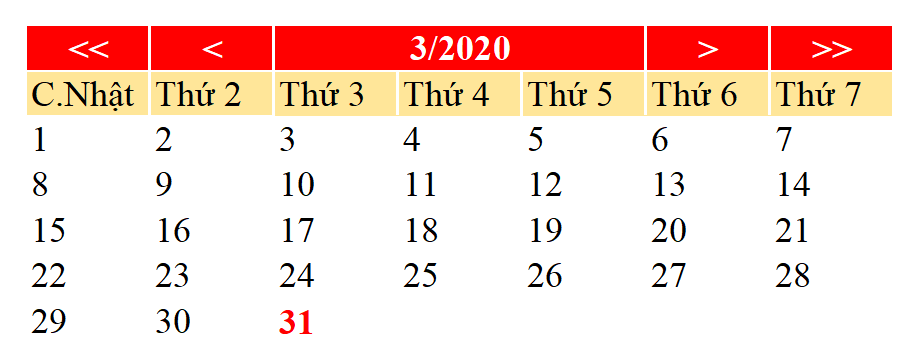 - Các tháng có 31 ngày: Tháng Một, tháng Ba, tháng Năm, tháng Bảy, tháng Tám, tháng Mười, tháng Mười hai.
- Các tháng có 30 ngày:
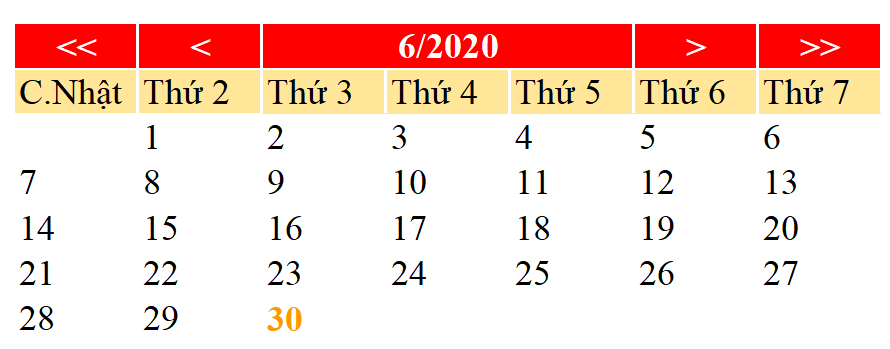 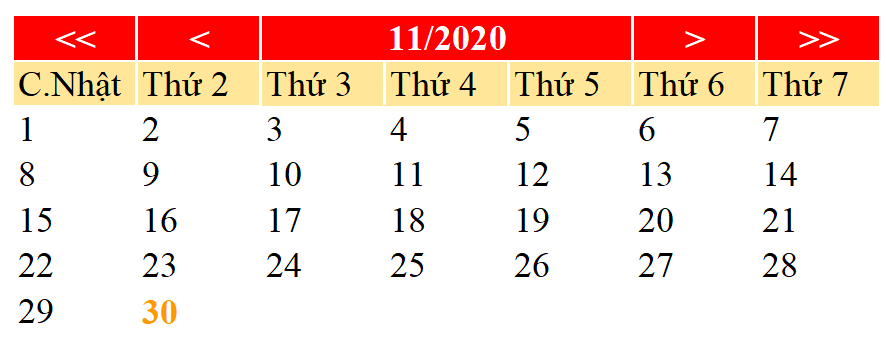 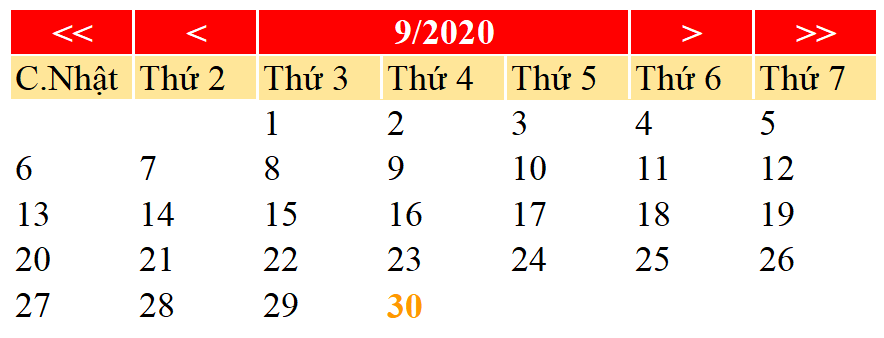 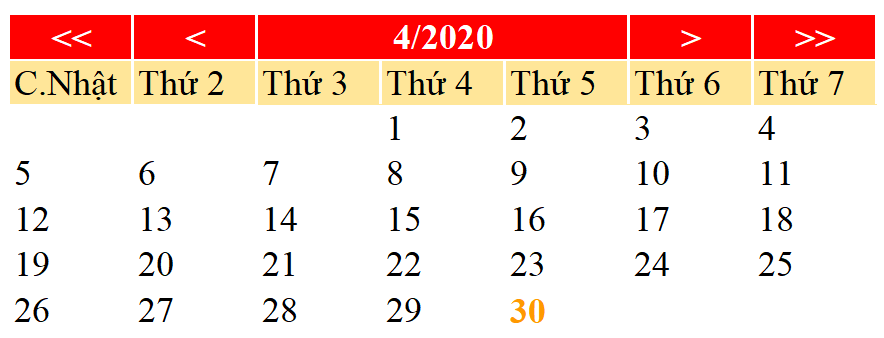 - Các tháng có 30 ngày: Tháng Tư, tháng Sáu, tháng Chín, tháng Mười một.
- Tháng có 28 ngày hoặc 29 ngày:
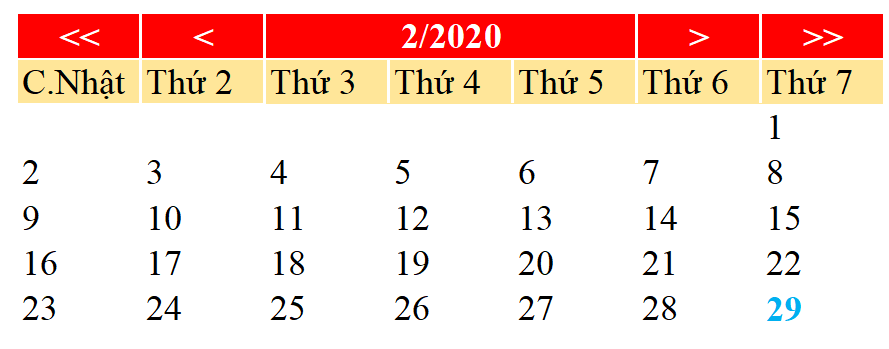 - Tháng có 28 hoặc 29 ngày: Tháng Hai.
Một năm có 12 tháng.
Tháng có 31 ngày: Tháng Một, tháng Ba, tháng Năm, tháng Bảy, tháng Tám, tháng Mười, tháng Mười hai.
Tháng có 30 ngày: Tháng Tư, tháng Sáu, tháng Chín, tháng Mười một.
Tháng có 28 hoặc 29 ngày: Tháng 2
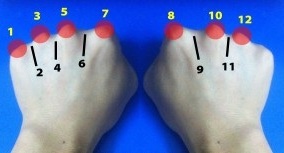 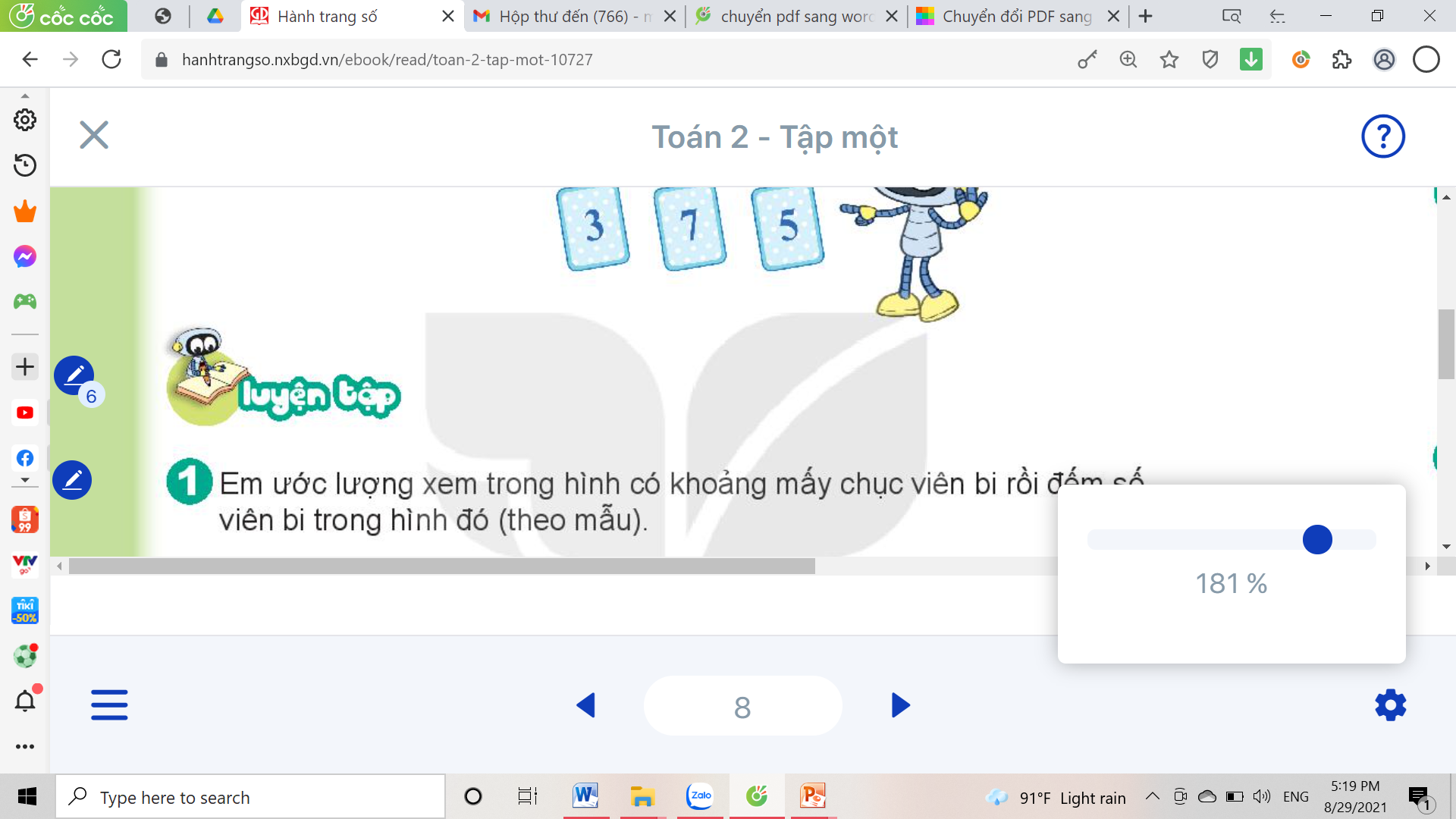 Bài 1. Trả lời các câu hỏi sau:
Câu 1:   Tháng này là tháng mấy? 
              Tháng sau là tháng mấy? 
Câu 2: Tháng 1 có bao nhiêu ngày? 
Câu 3: Tháng 3 có bao nhiêu ngày? 
Câu 4: Tháng 6 có bao nhiêu ngày? 
Câu 5: Tháng 7 có bao nhiêu ngày? 
Câu 6: Tháng 10 có bao nhiêu ngày? 
Câu 7: Tháng 11 có bao nhiêu ngày?
Tháng 2
Tháng 3
Có 31 ngày
Có 31 ngày
Có 30 ngày
Có 31 ngày
Có 31 ngày
Có 30 ngày
Ngày 19 tháng 8 là thứ mấy ?
   Ngày cuối cùng của tháng 8 là thứ mấy ?
   Tháng 8 có mấy ngày chủ nhật ?
   Chủ nhật cuối cùng của tháng 8 là ngày nào?
Là thứ sáu
Là thứ tư
Có 4 ngày
Là ngày 28
Vận dụng, trải nghiệm
Ghi nhớ:
Một năm có 12 tháng. Đó là: Tháng 1; Tháng 2; Tháng 3; Tháng 4; Tháng 5; Tháng 6; Tháng 7; Tháng 8; Tháng 9; Tháng 10; Tháng 11; Tháng 12 (Theo năm Dương lịch - Tính theo mặt trời).
Tháng Giêng; Tháng 2; Tháng 3; 4; 5; 6; 7; 8; 9; 10; 11; Tháng Chạp (Theo năm Âm lịch – Tính theo mặt trăng).
Các ngày lễ lớn trong năm
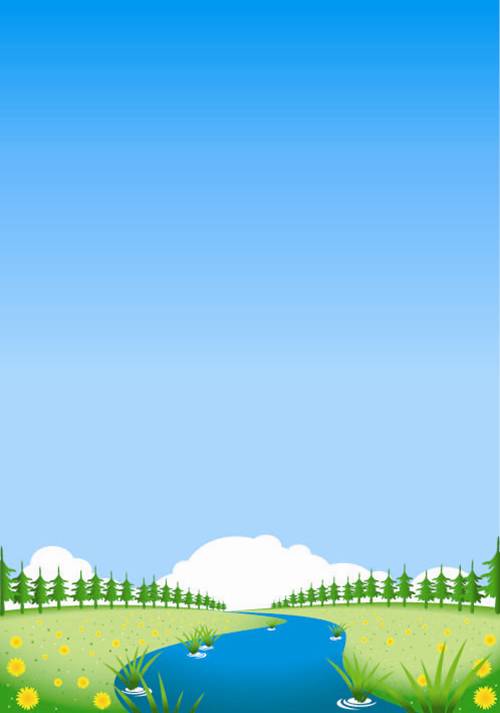 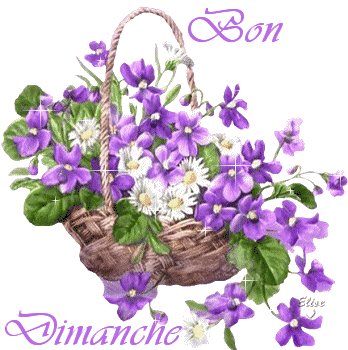 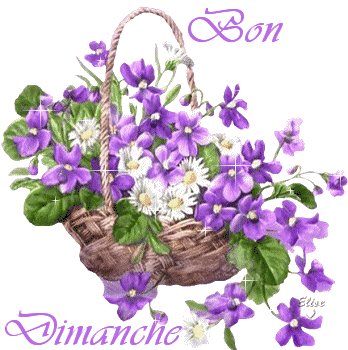 Dặn dò:
Hoàn thành bài 2 (trang 108).
 Đọc trước bài: Luyện tập ( trang 109).
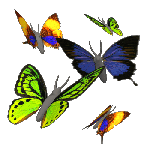 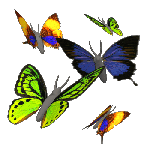 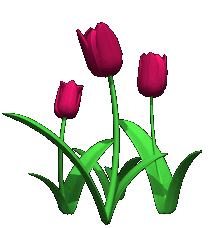 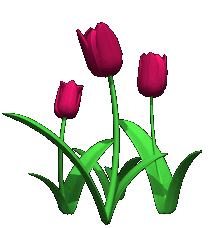 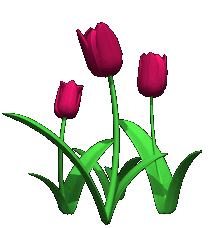 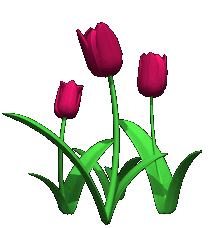 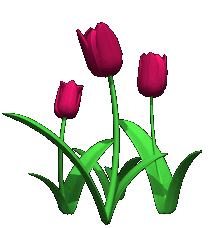 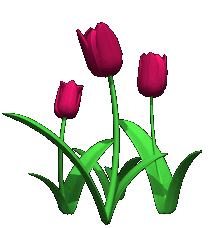 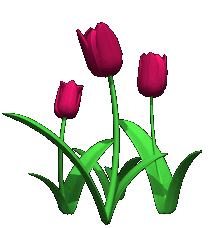 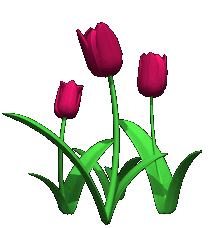 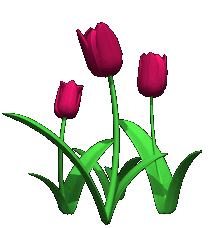 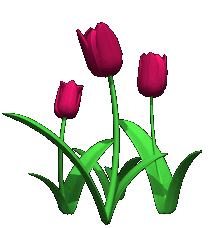 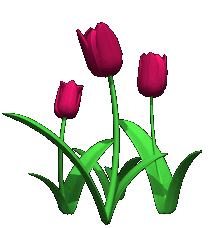 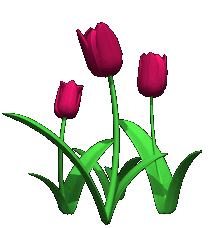 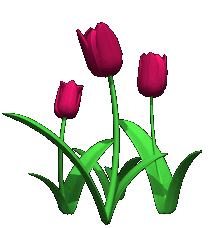 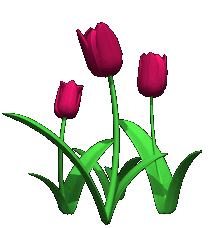 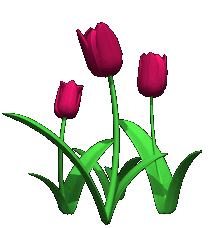 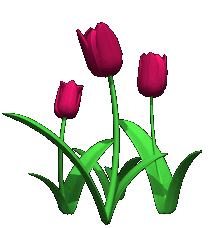 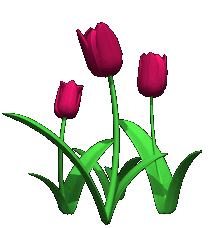 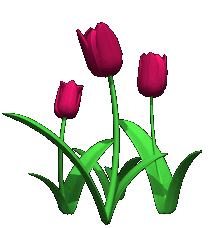 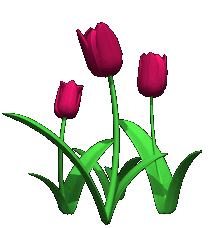 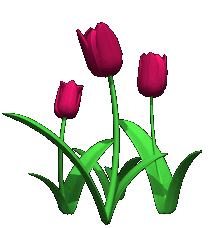 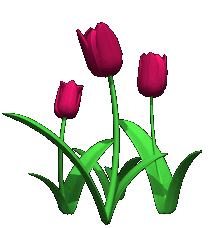 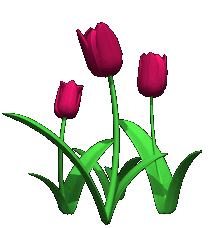 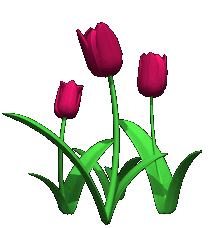 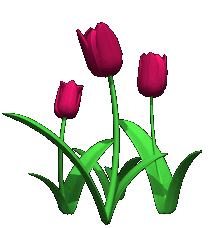 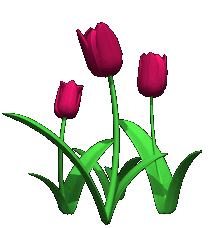 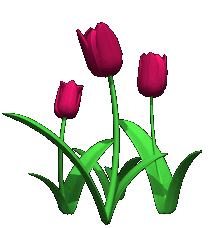 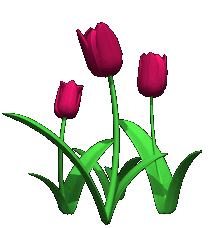 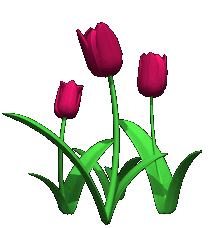 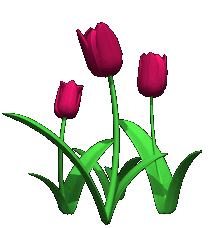 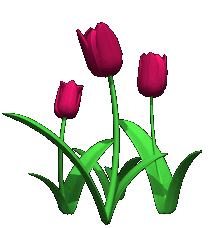 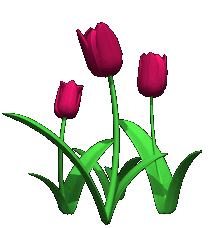 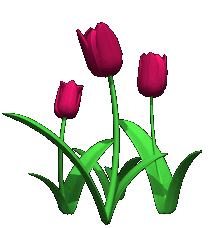 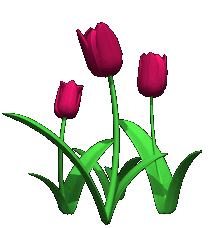